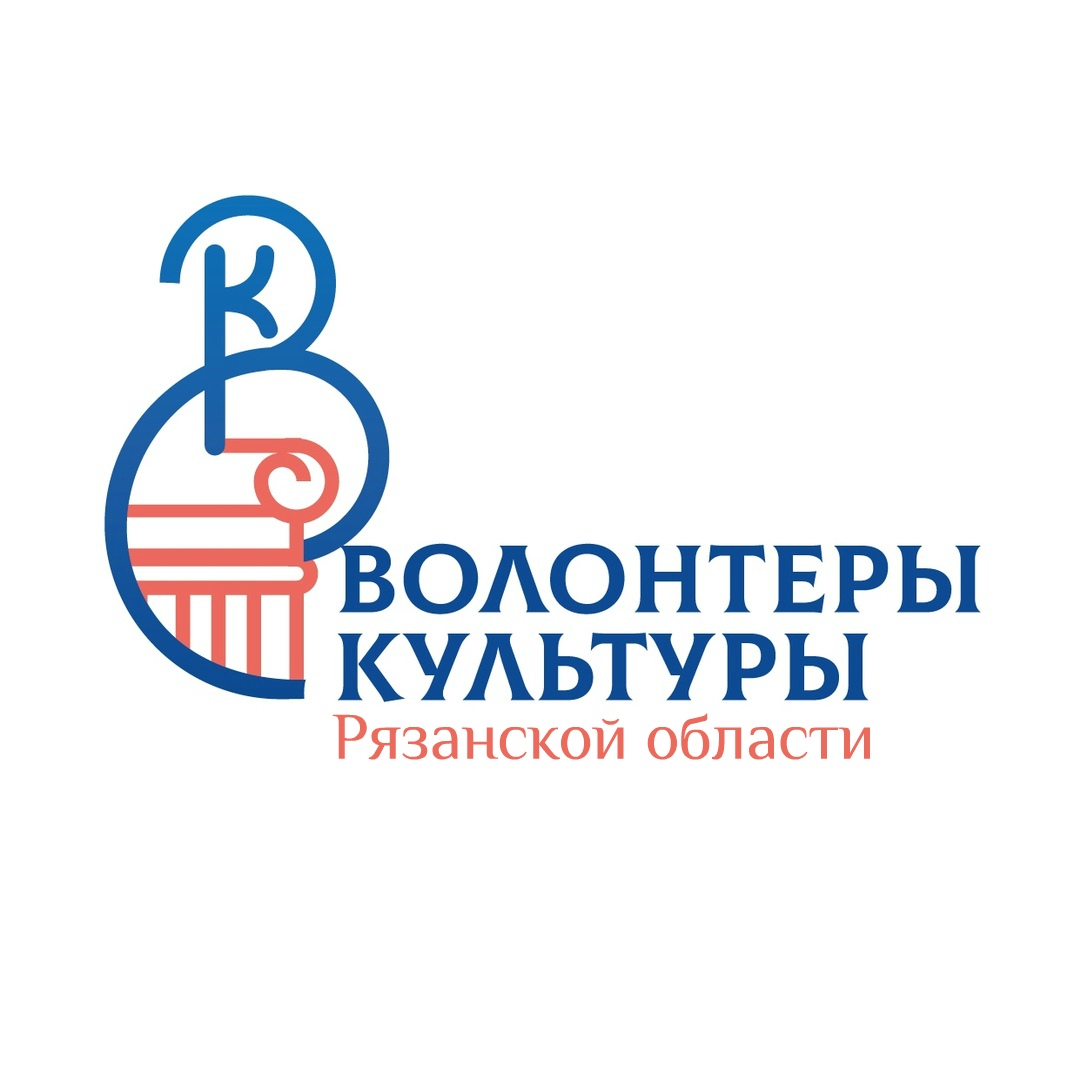 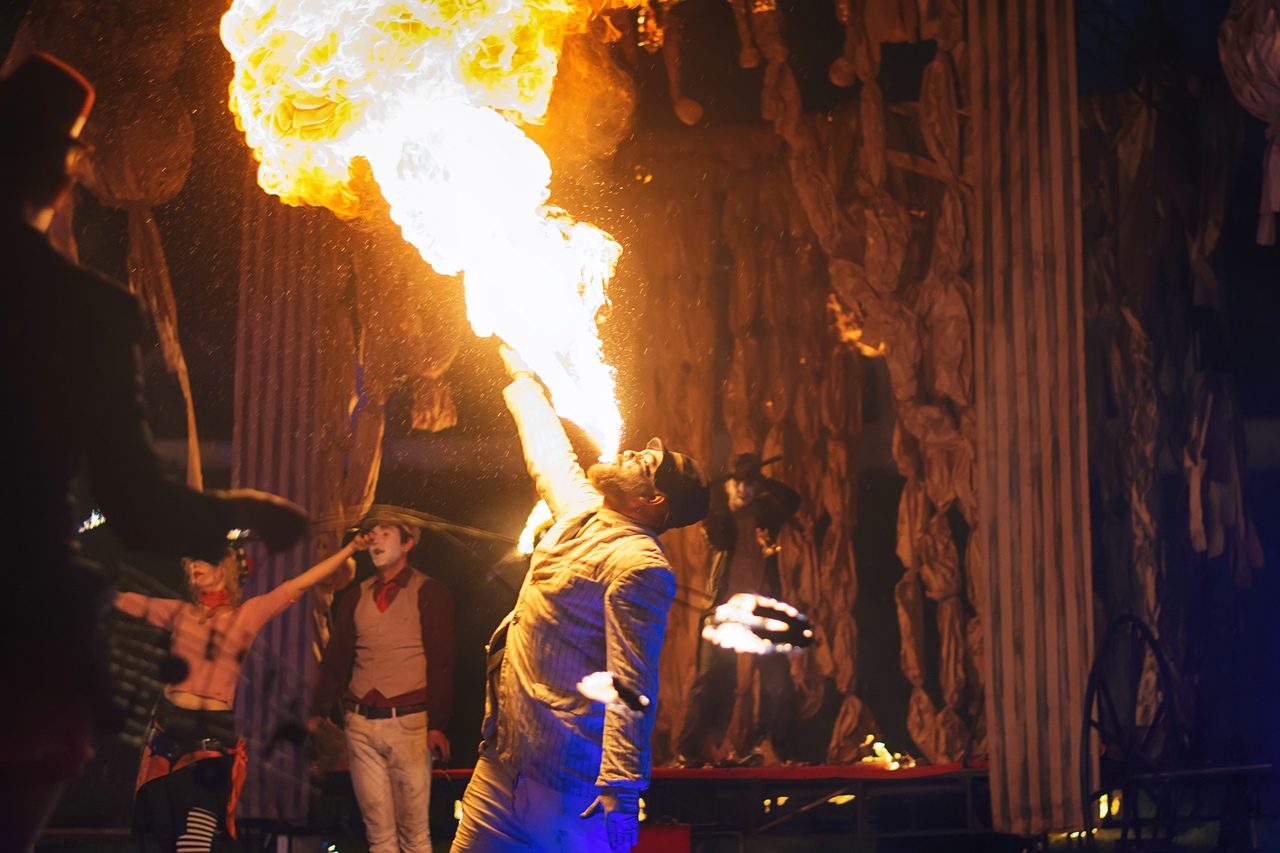 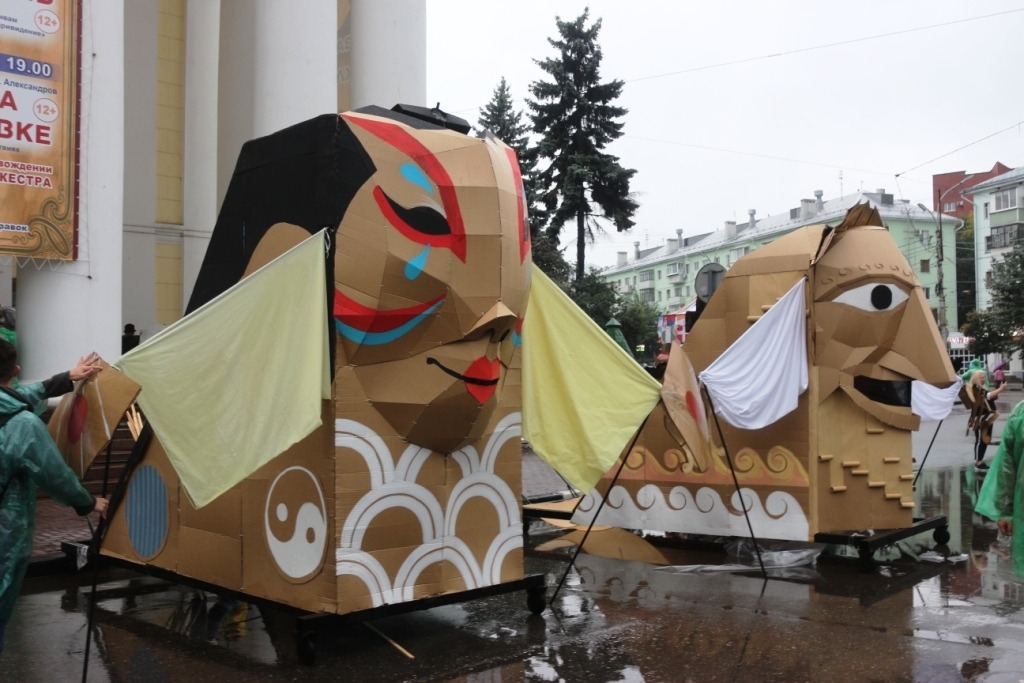 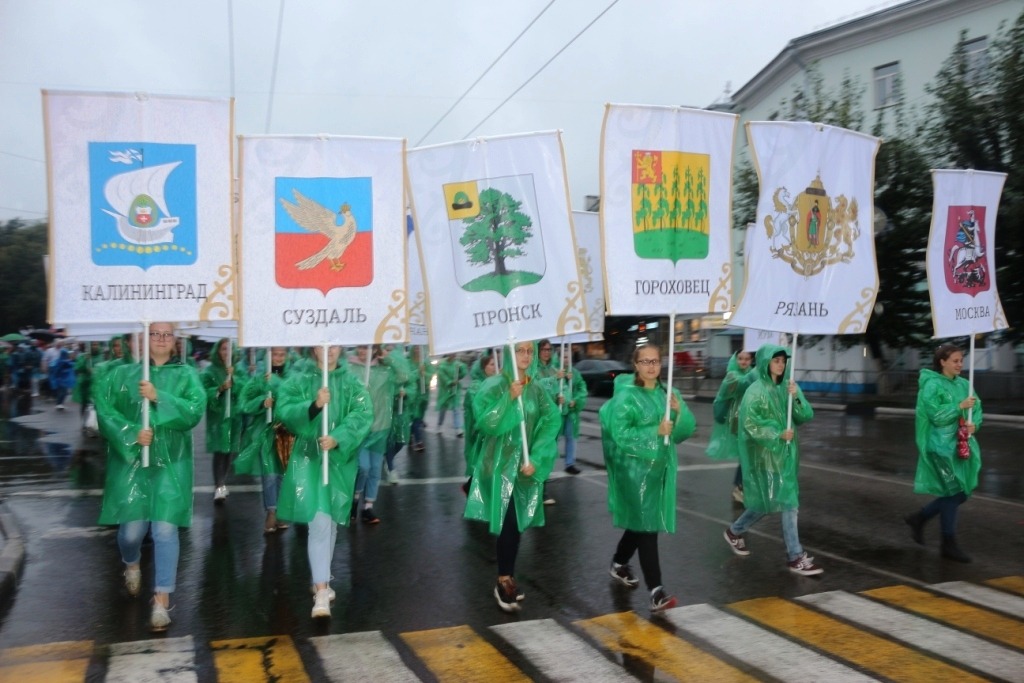 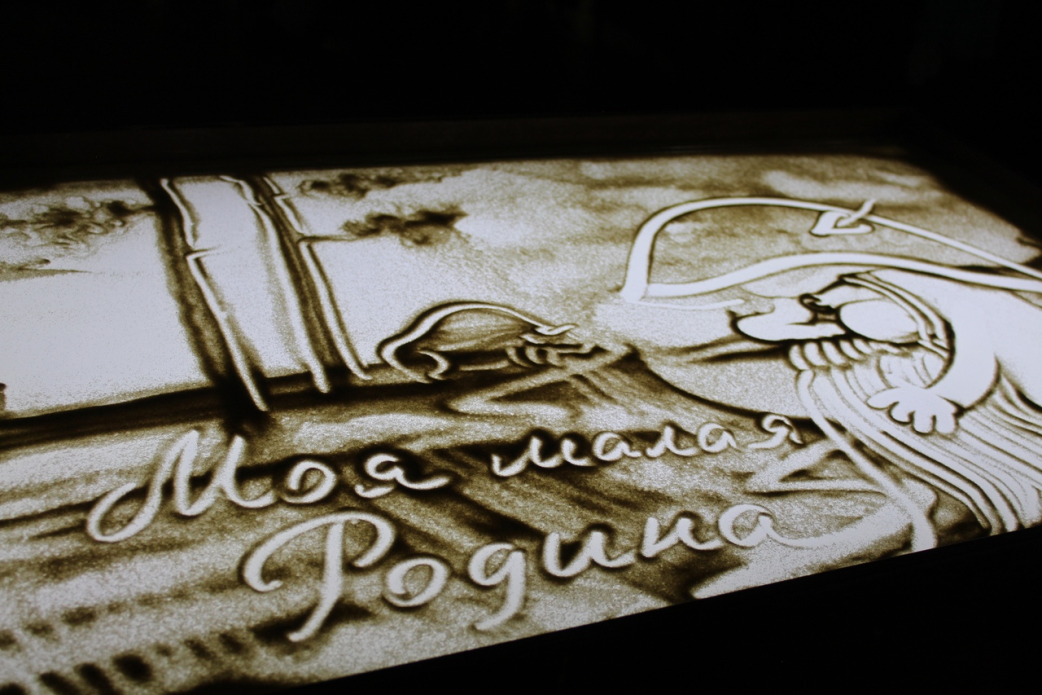 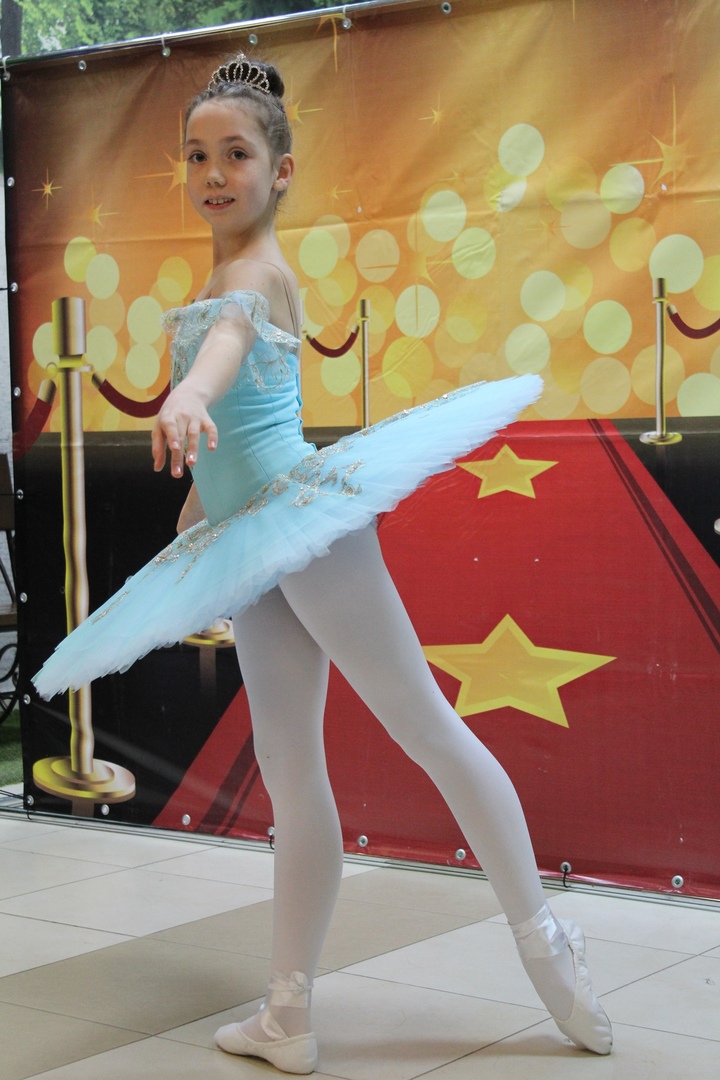 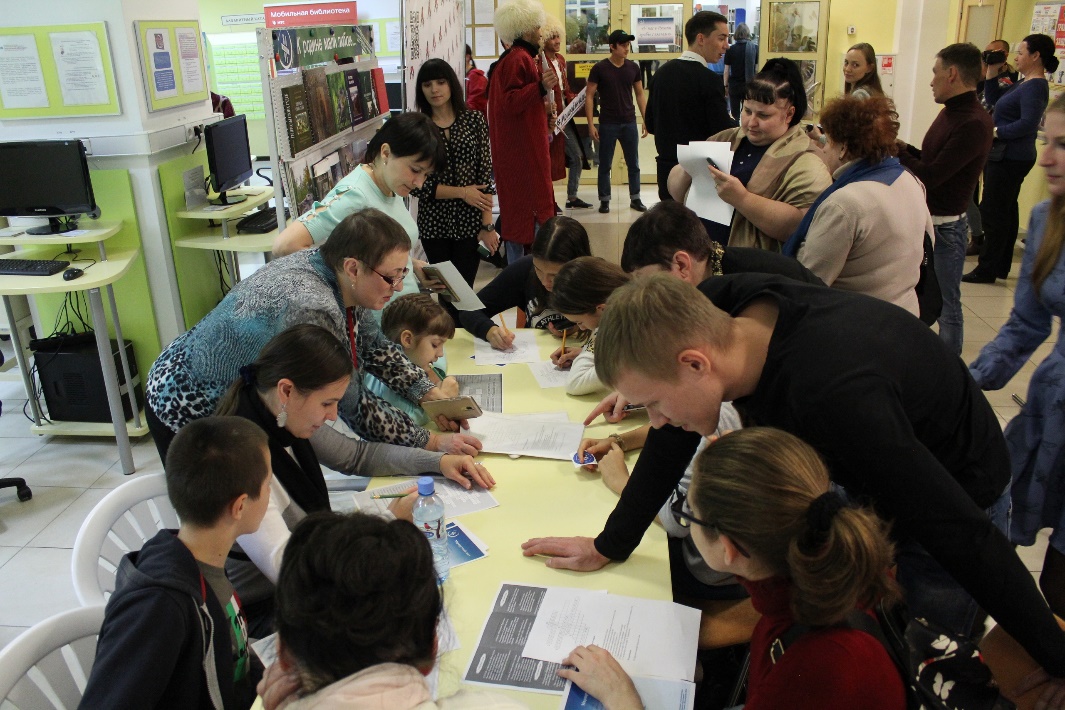 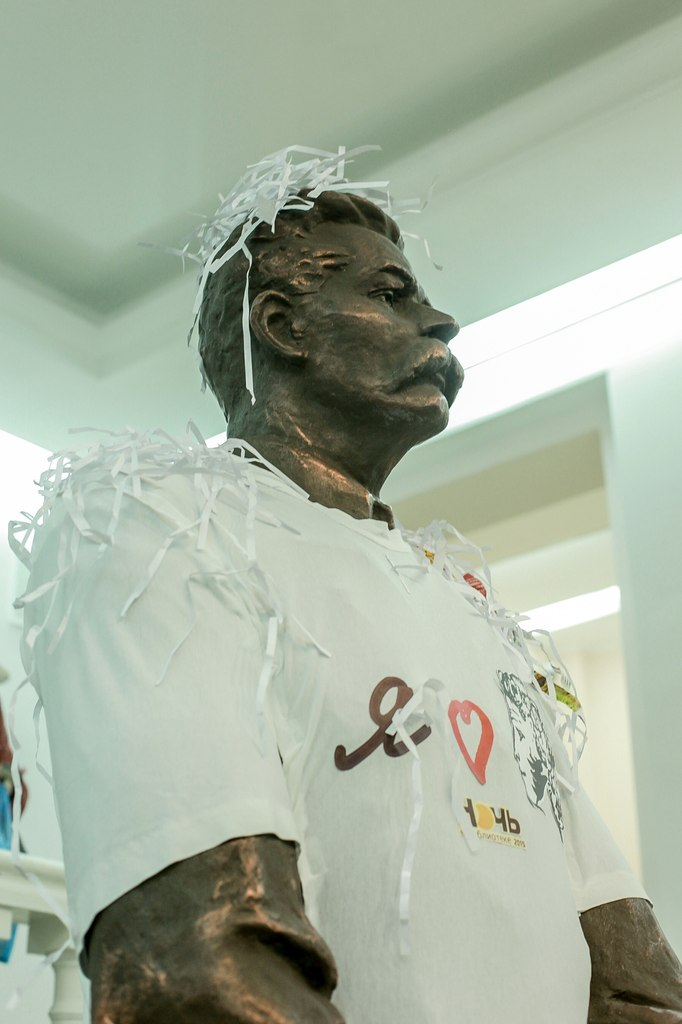 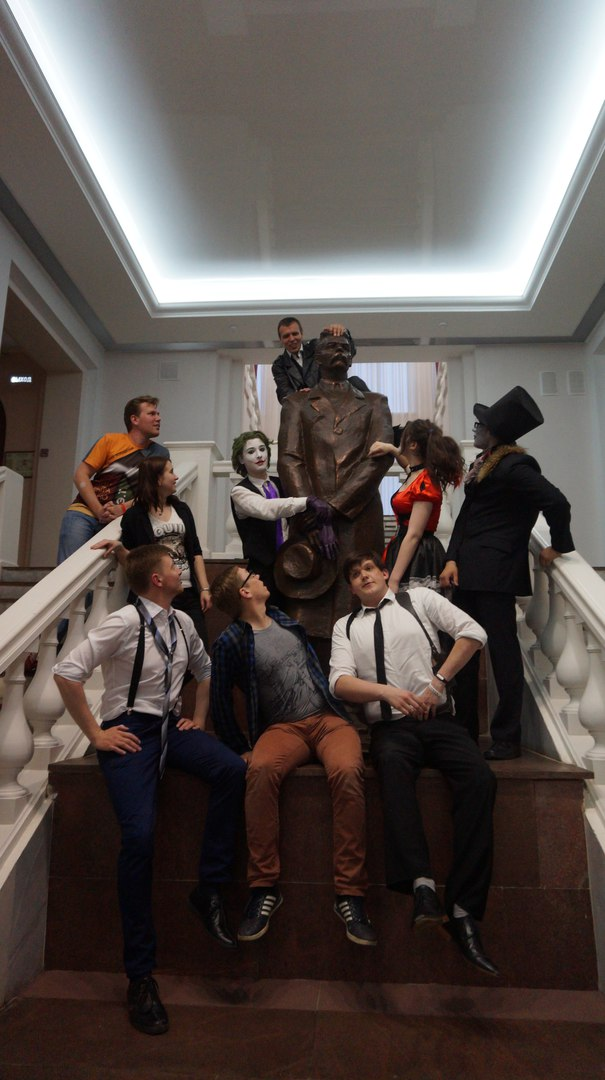 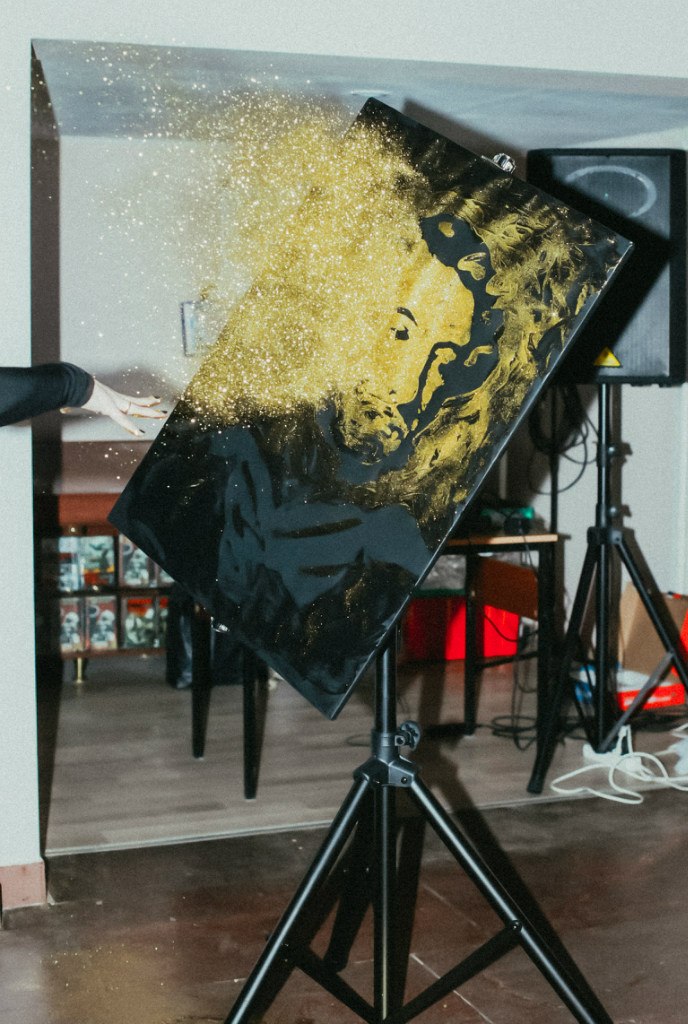 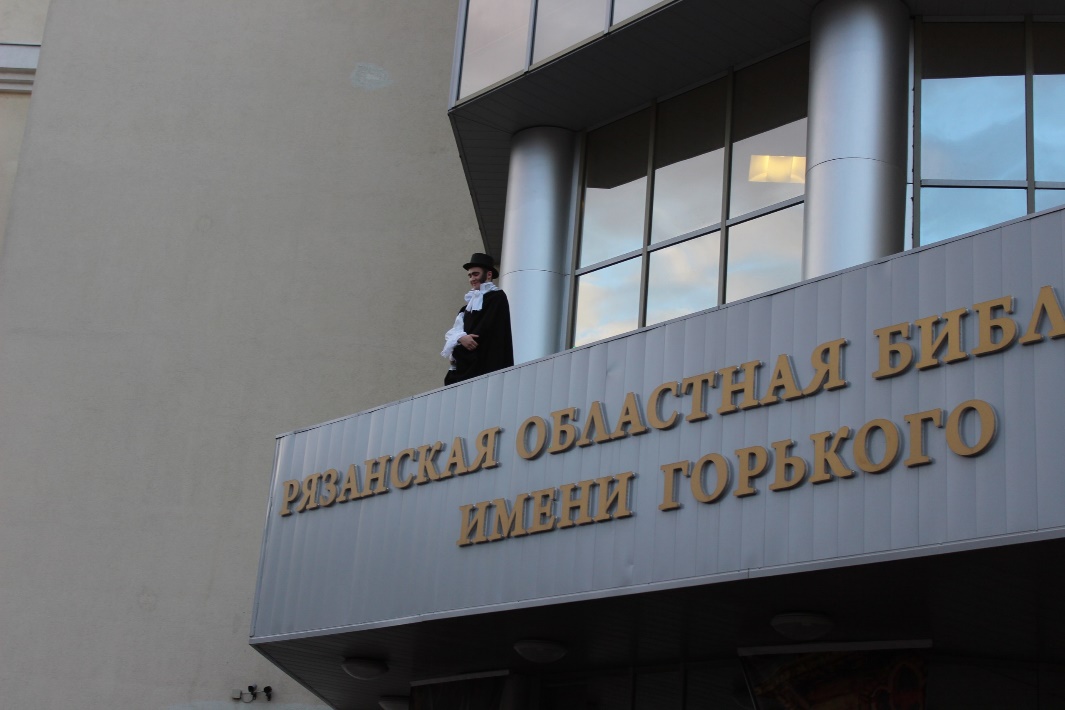 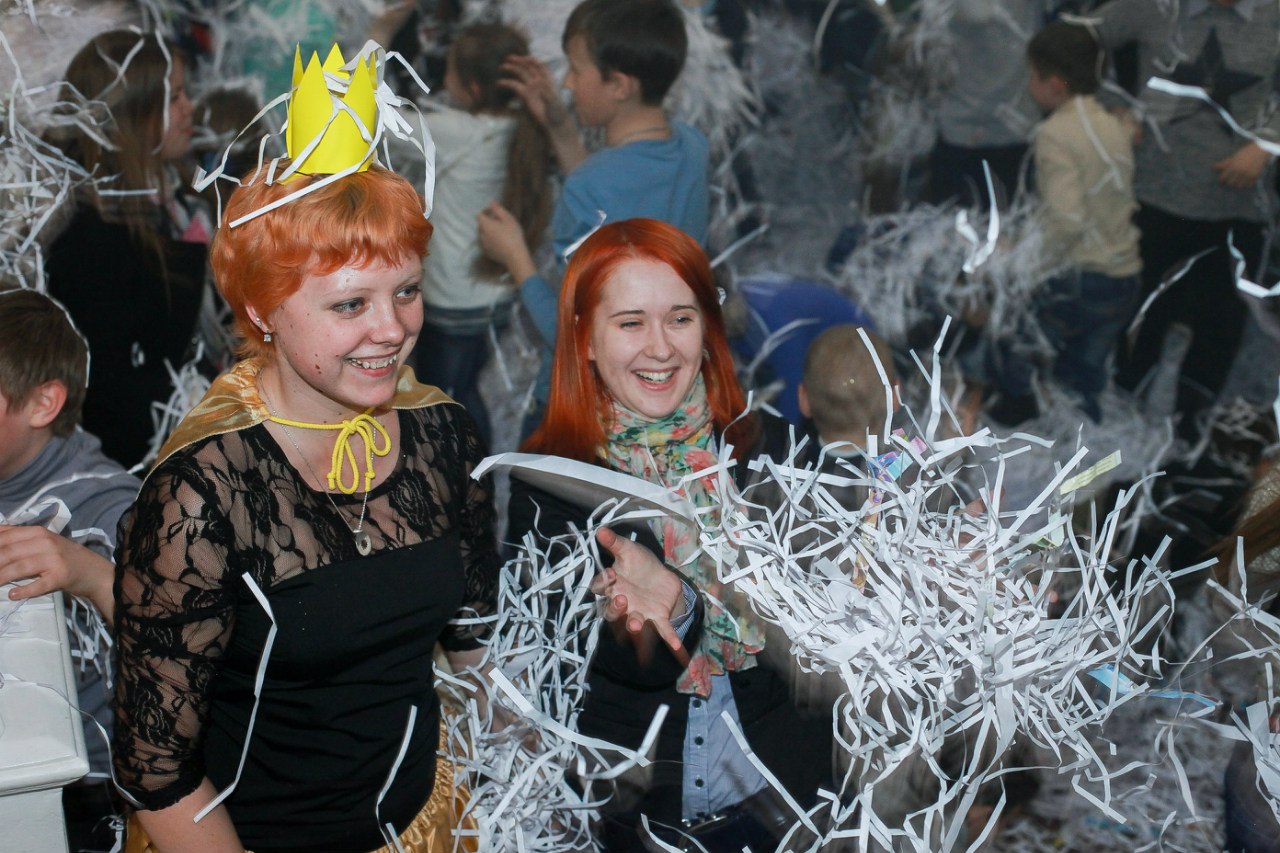 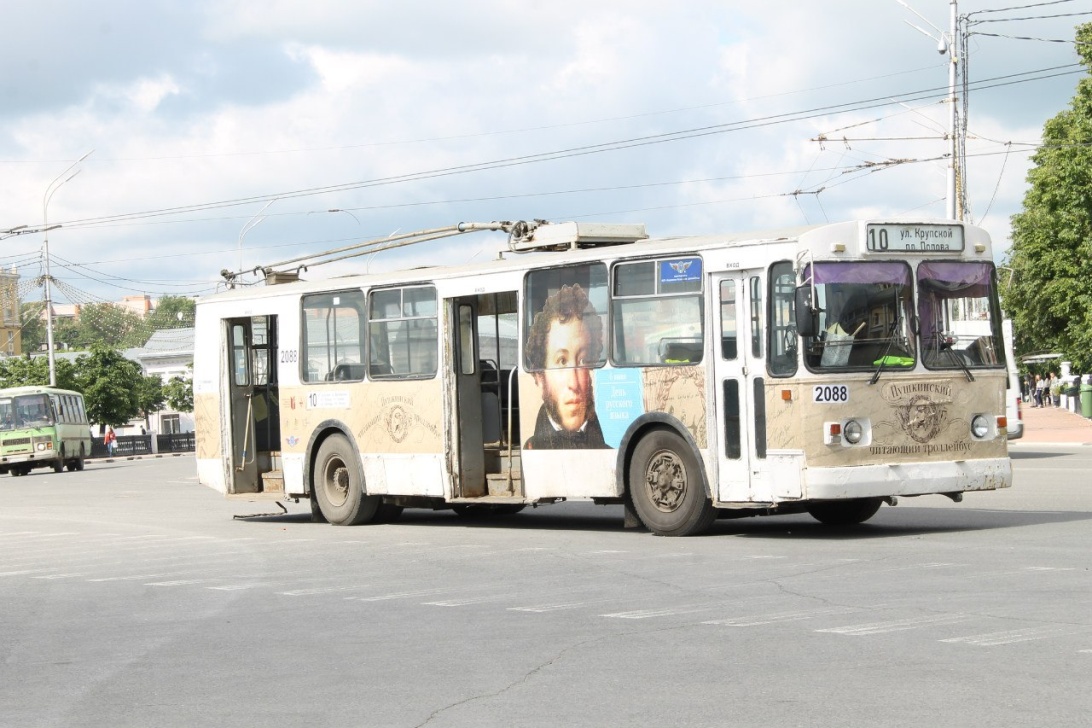 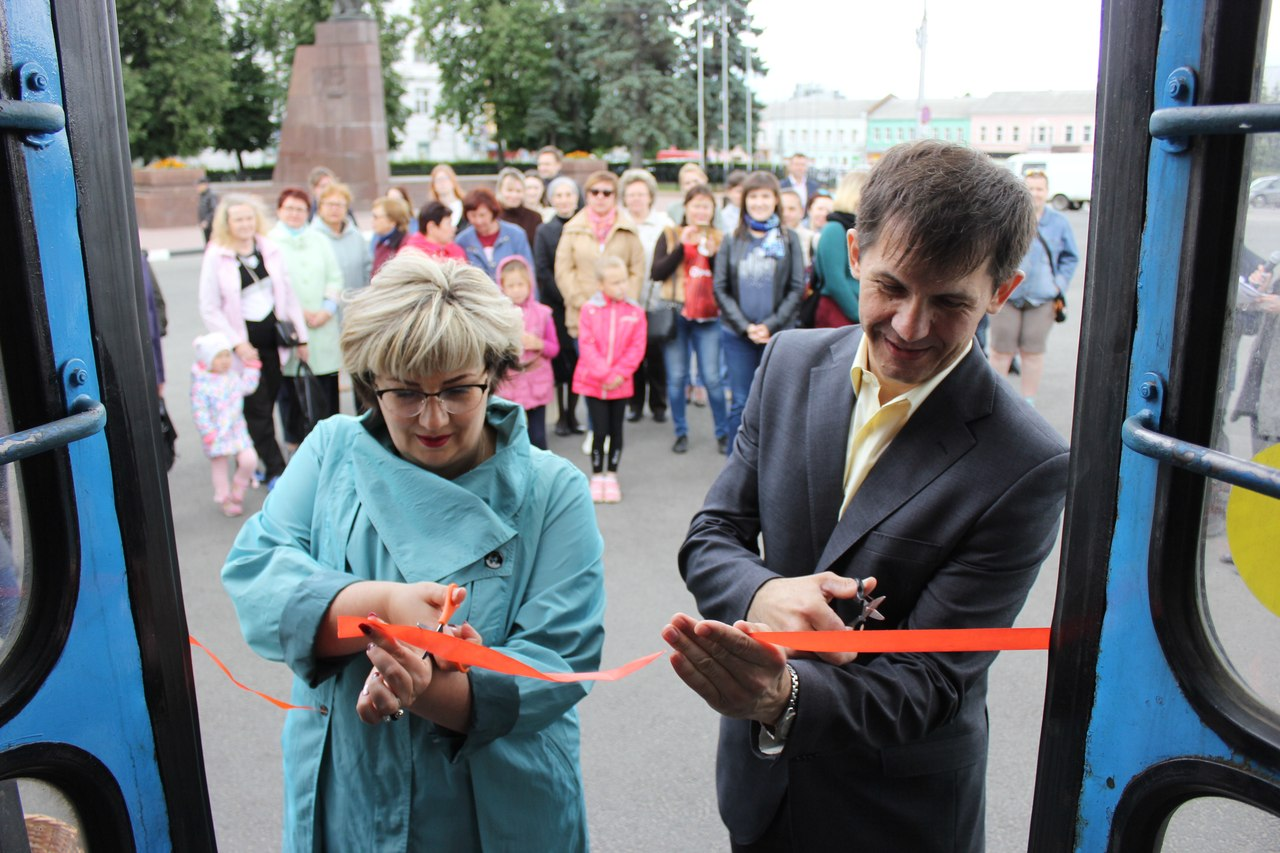 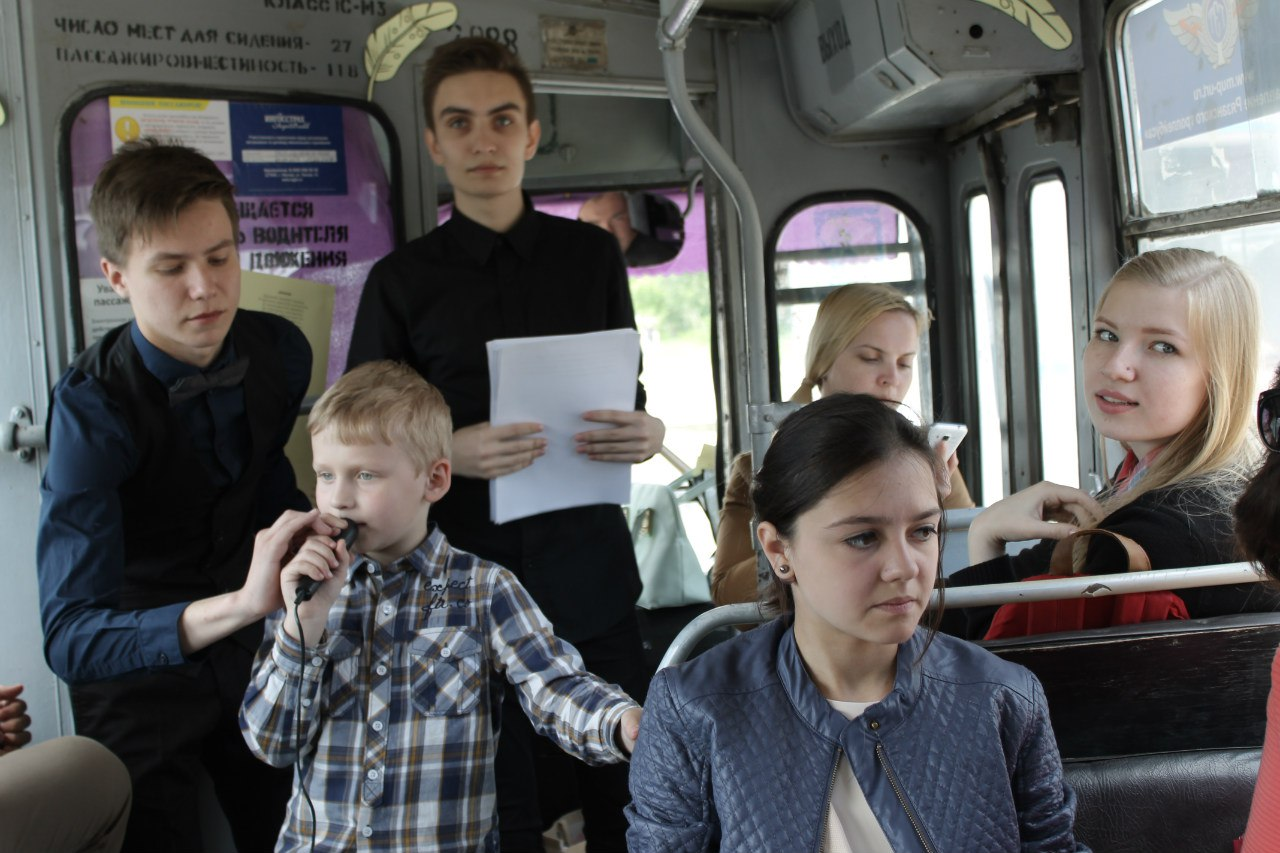 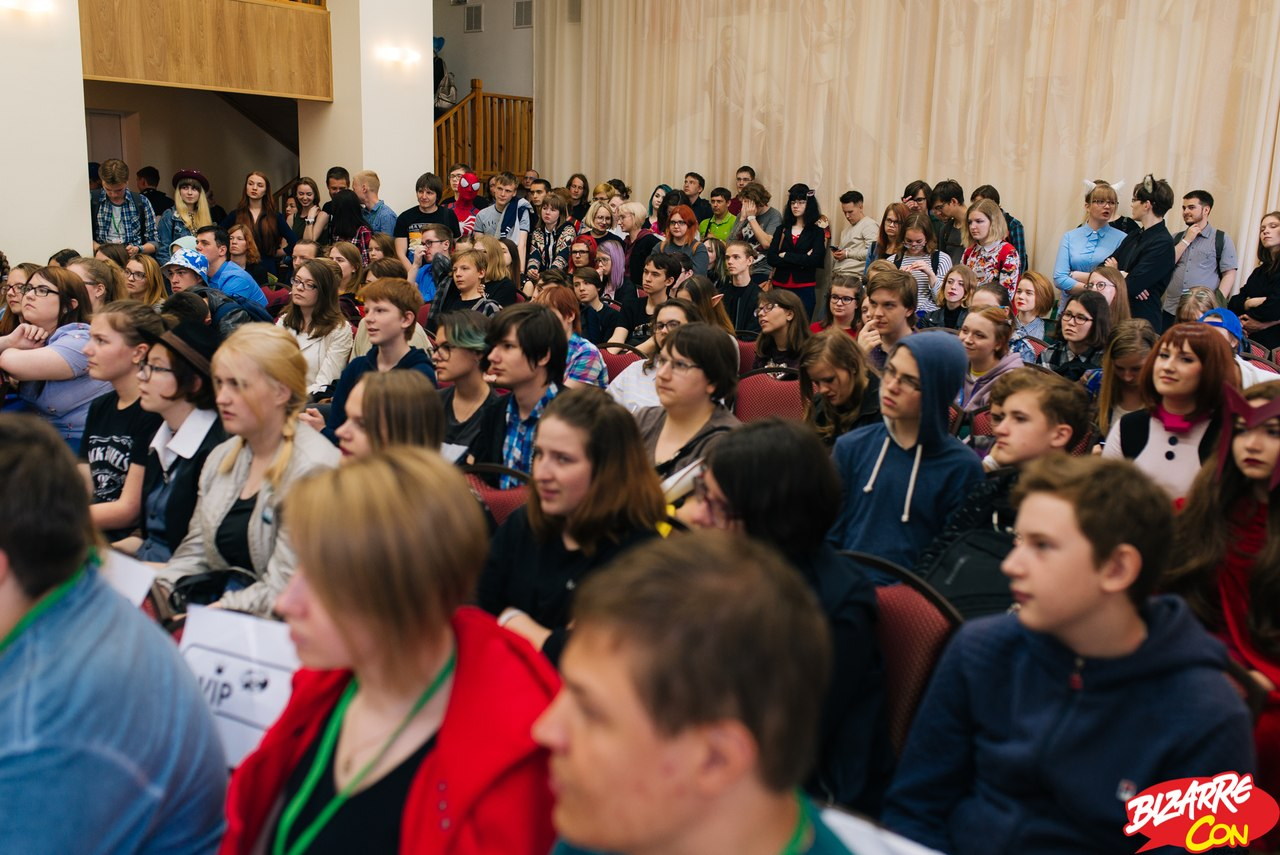 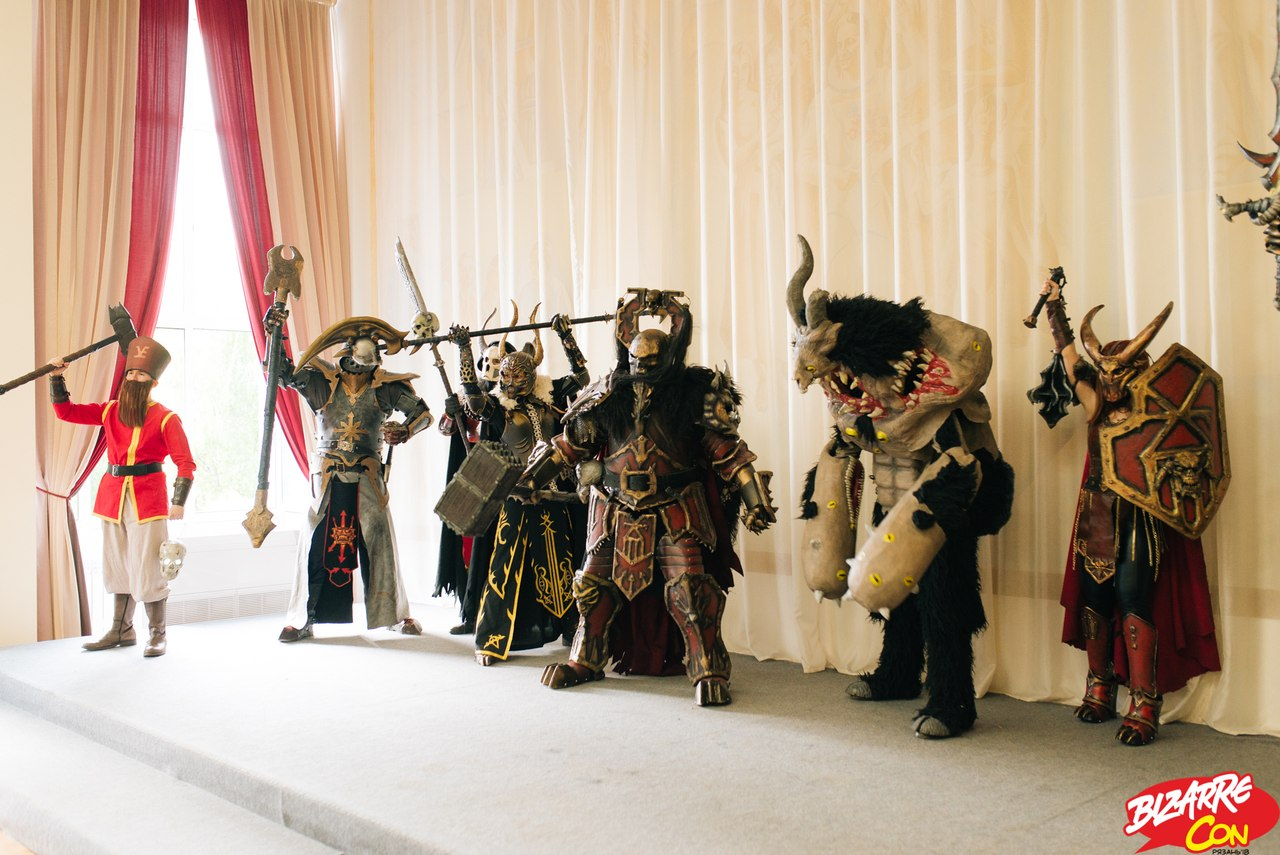 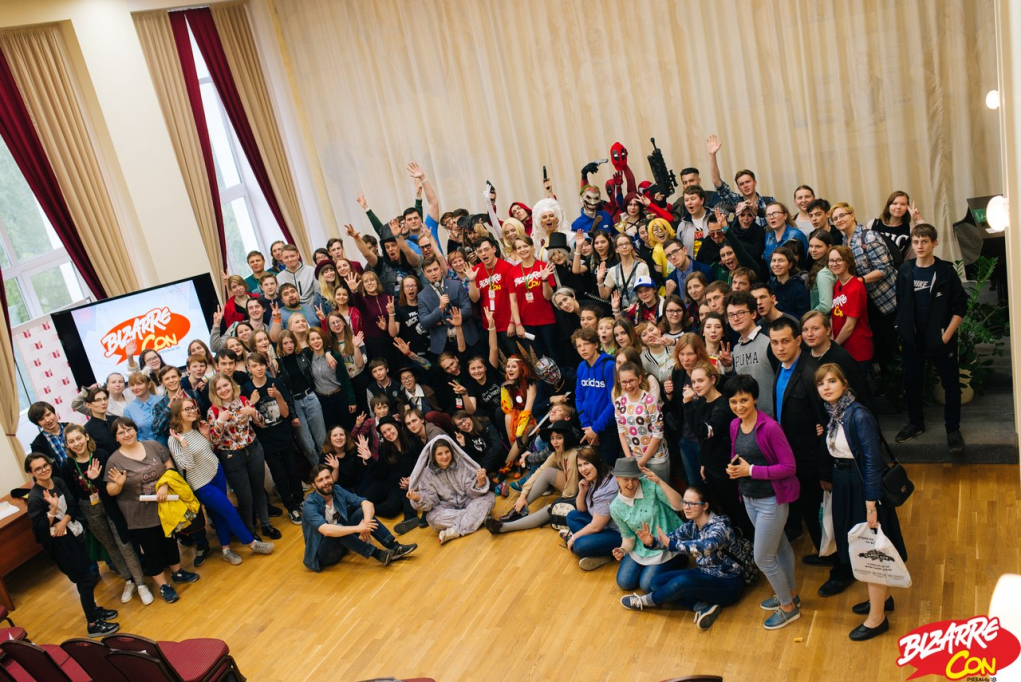 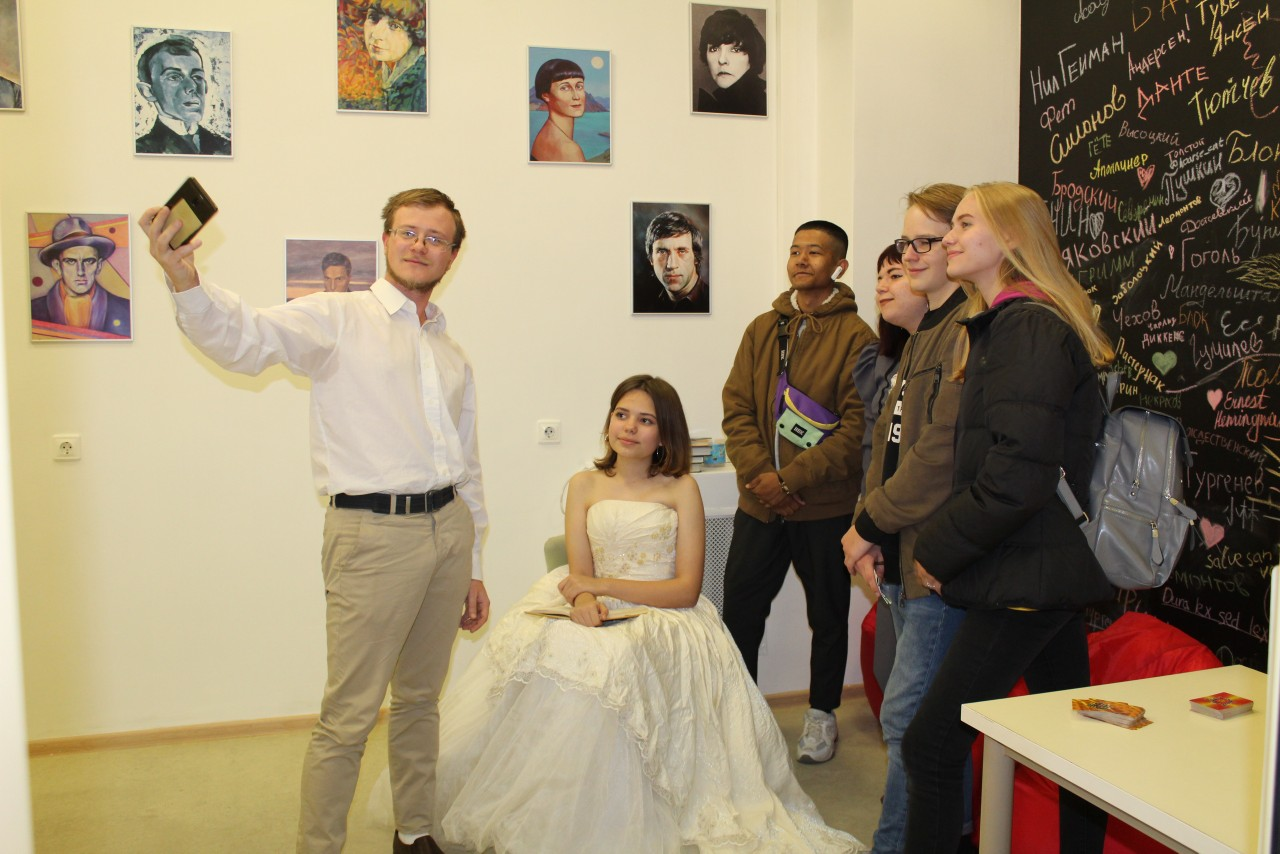 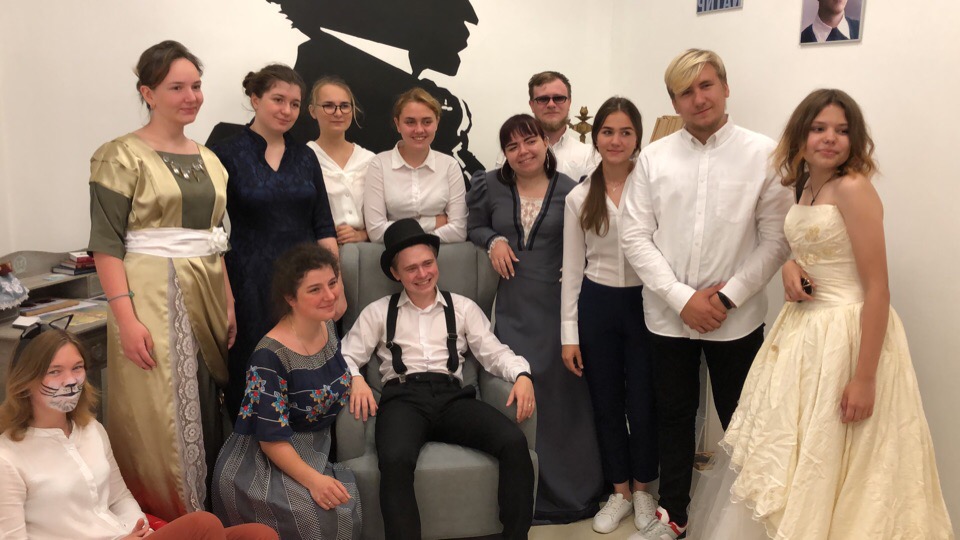 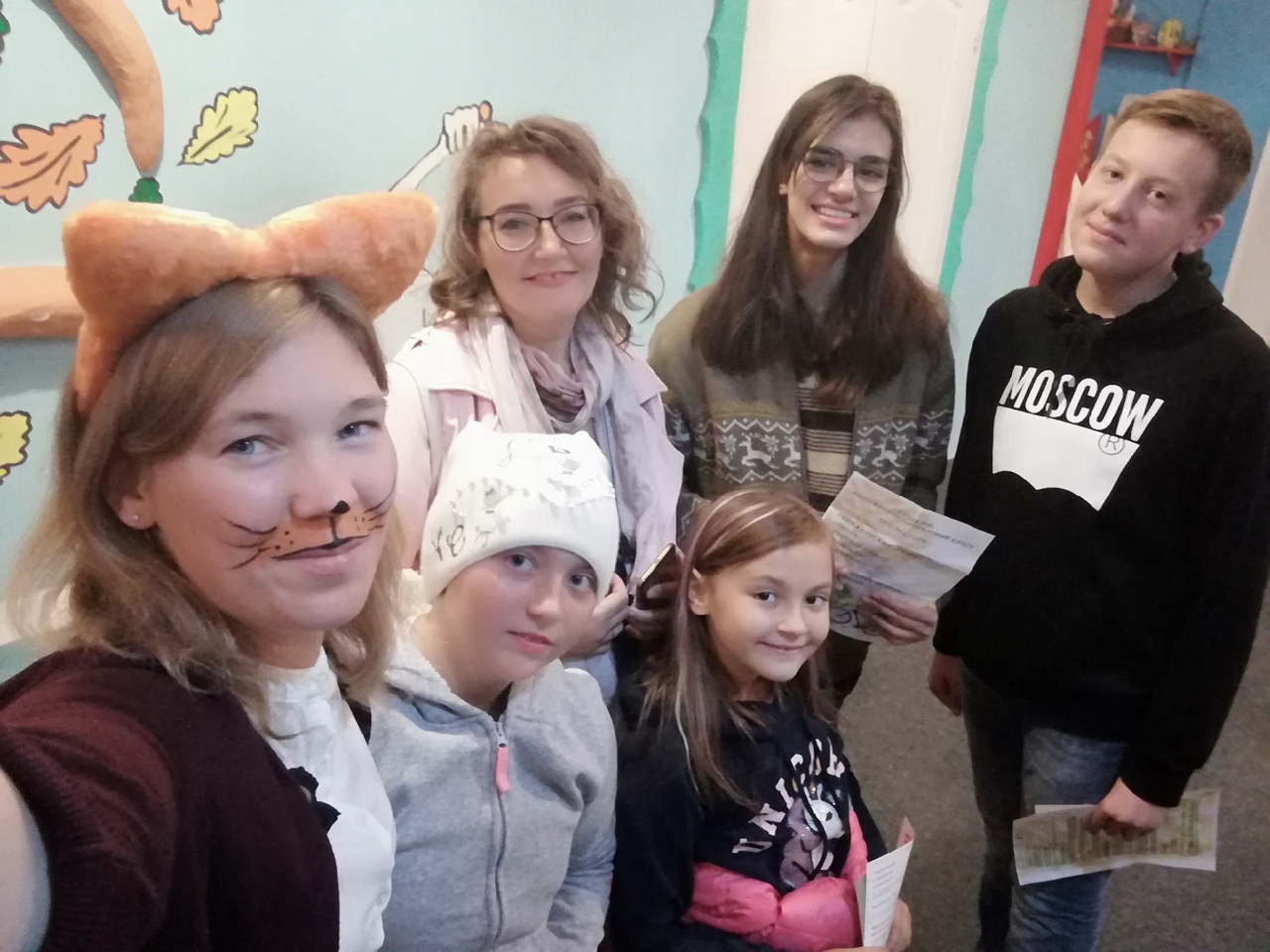 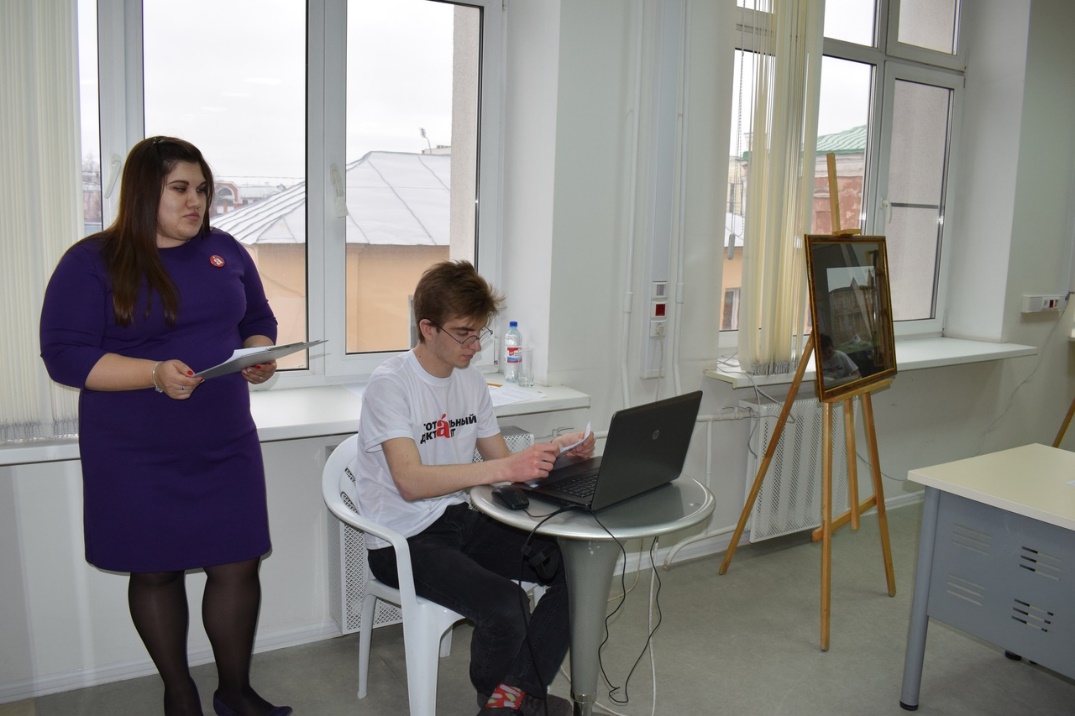 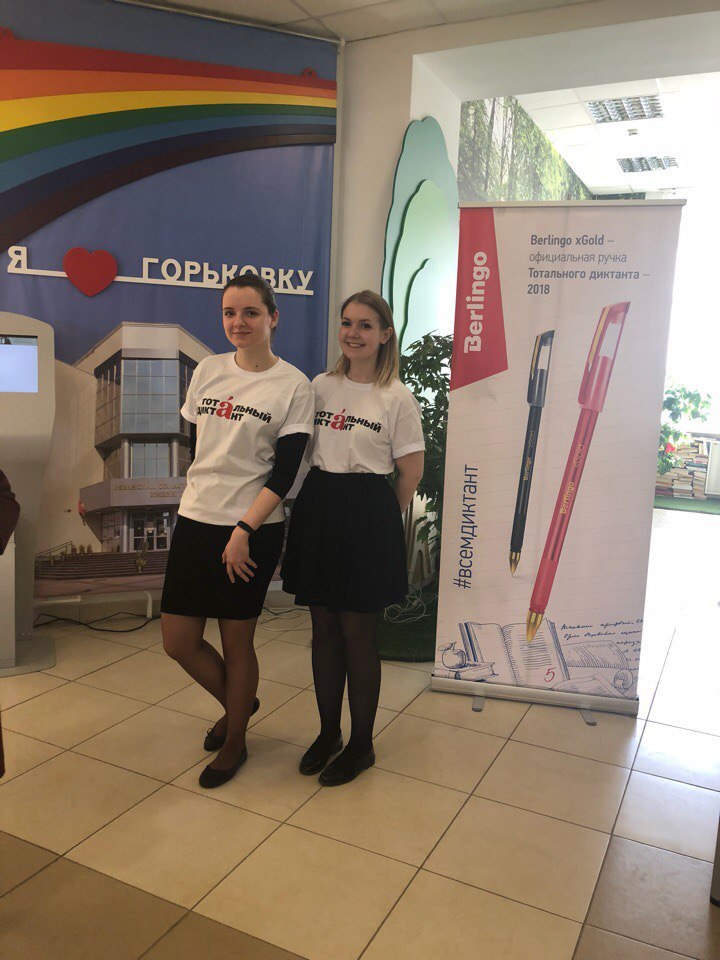 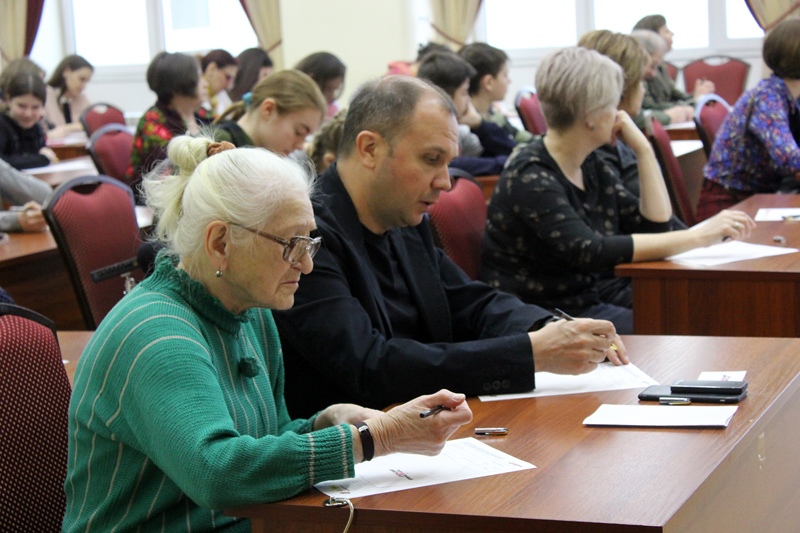 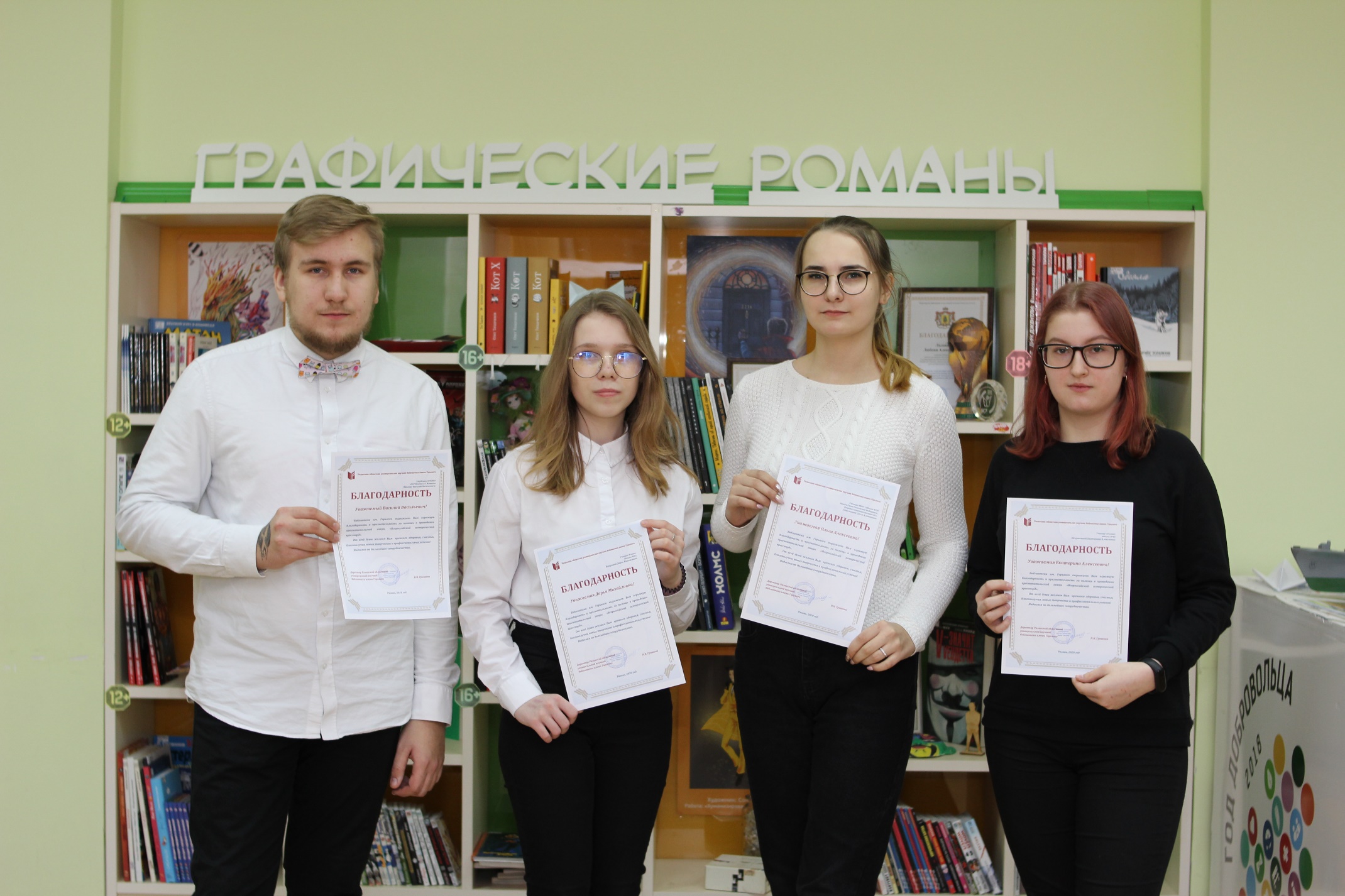 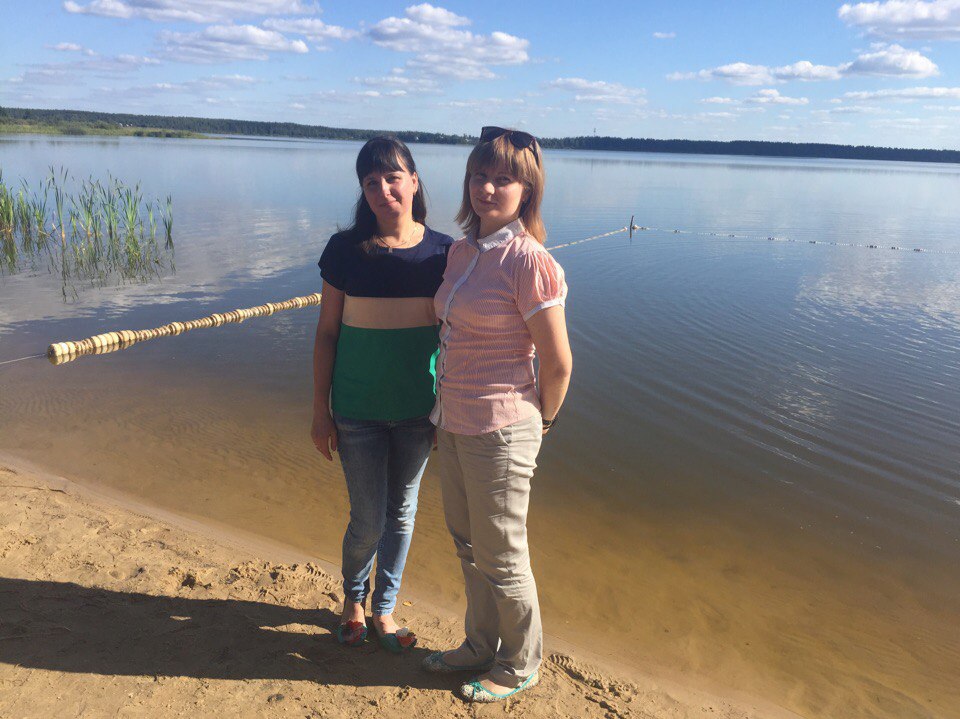 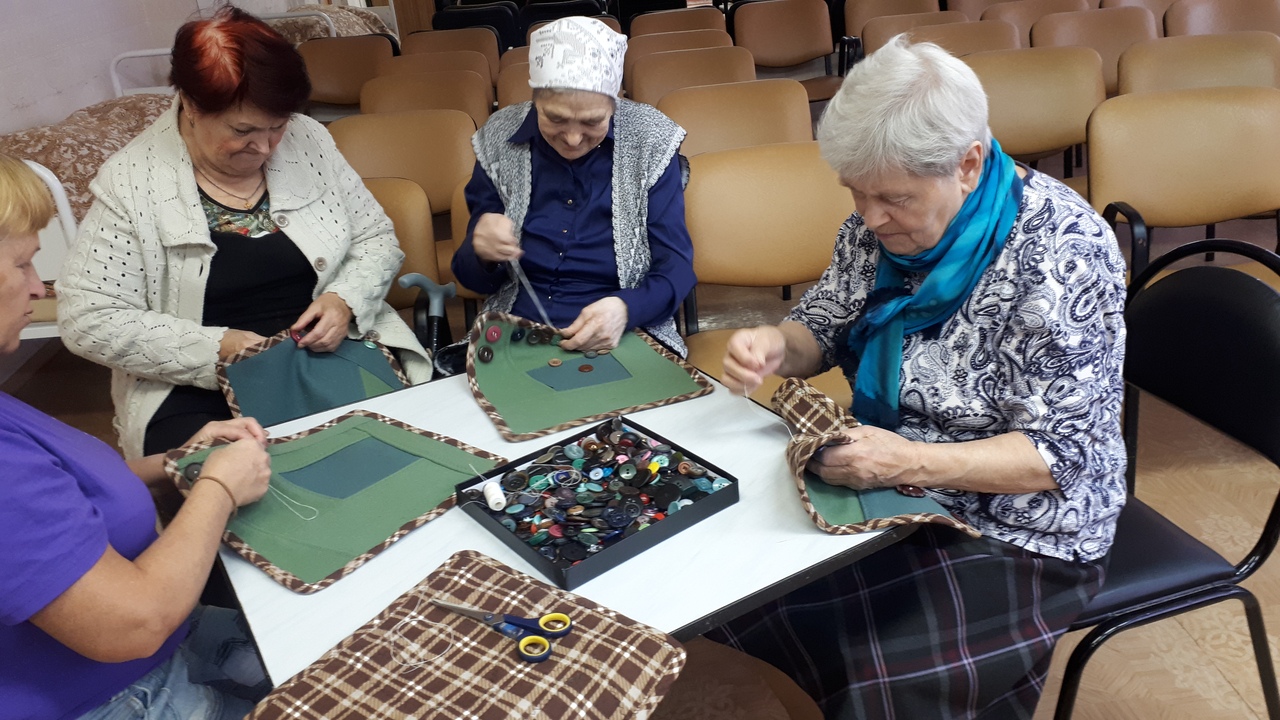 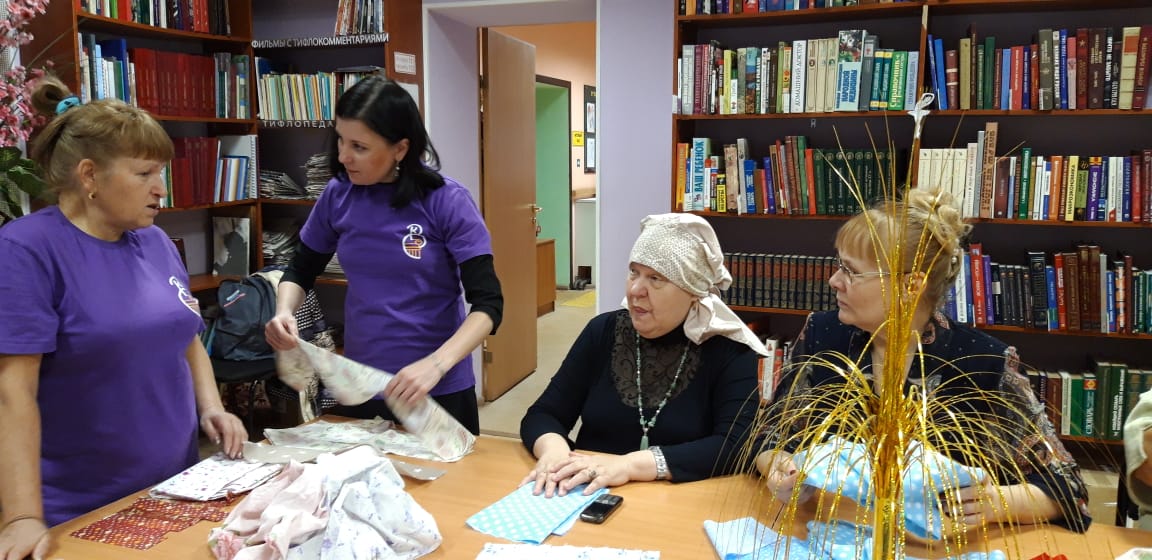 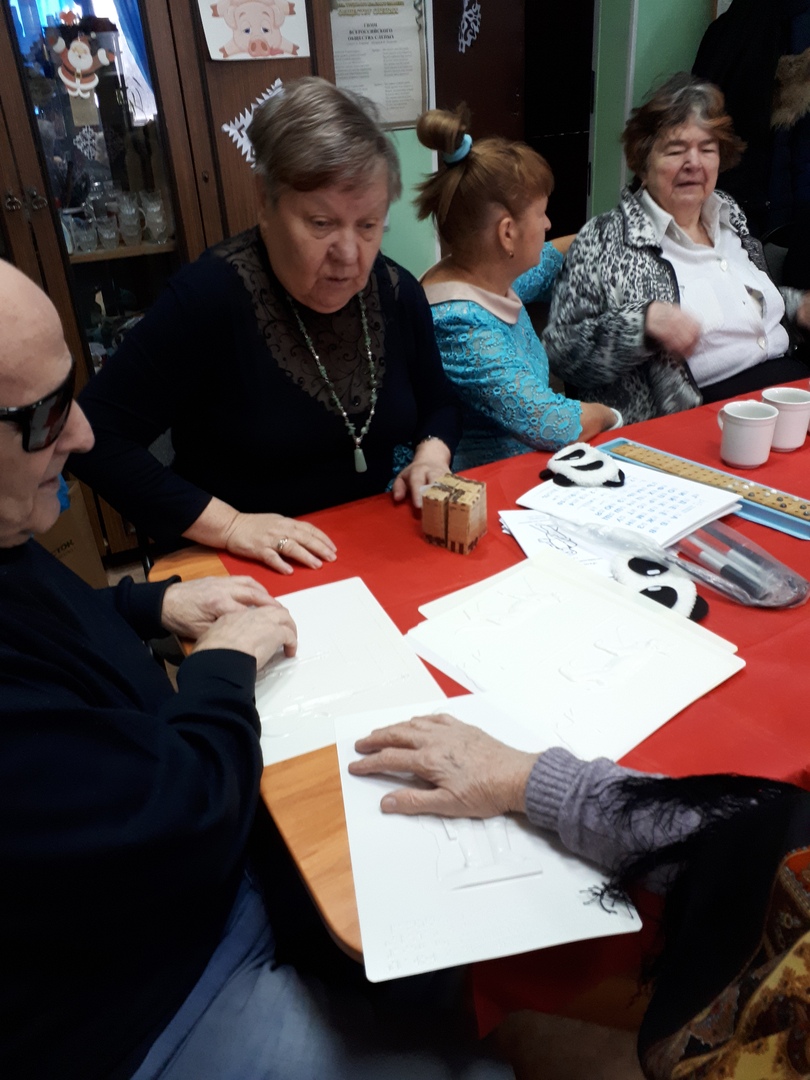 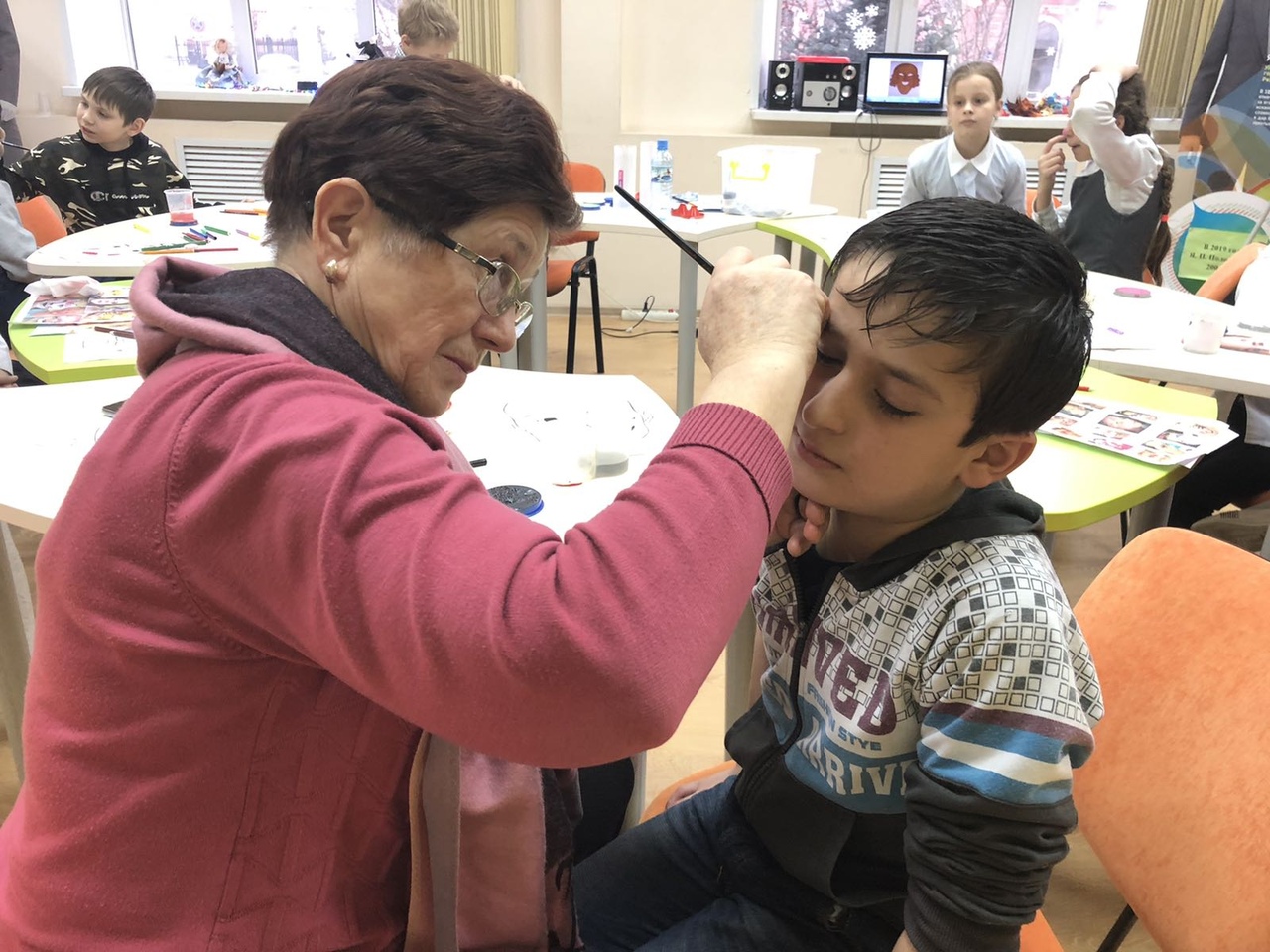 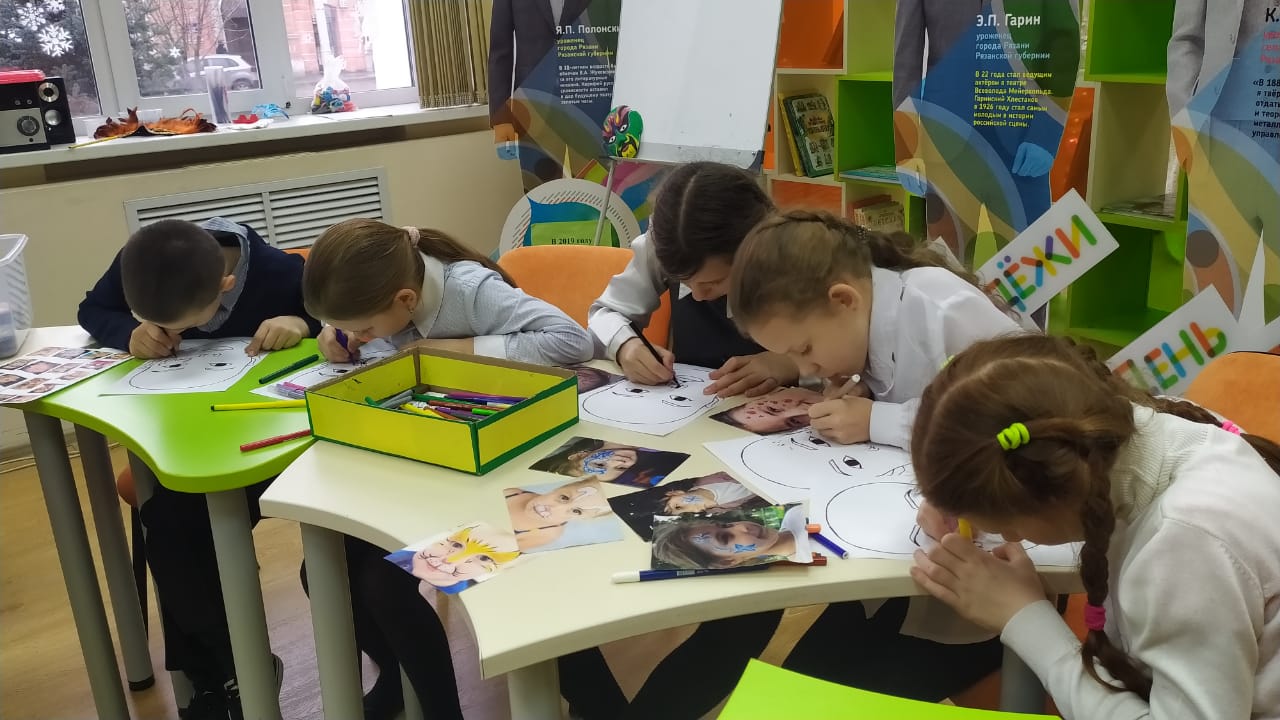 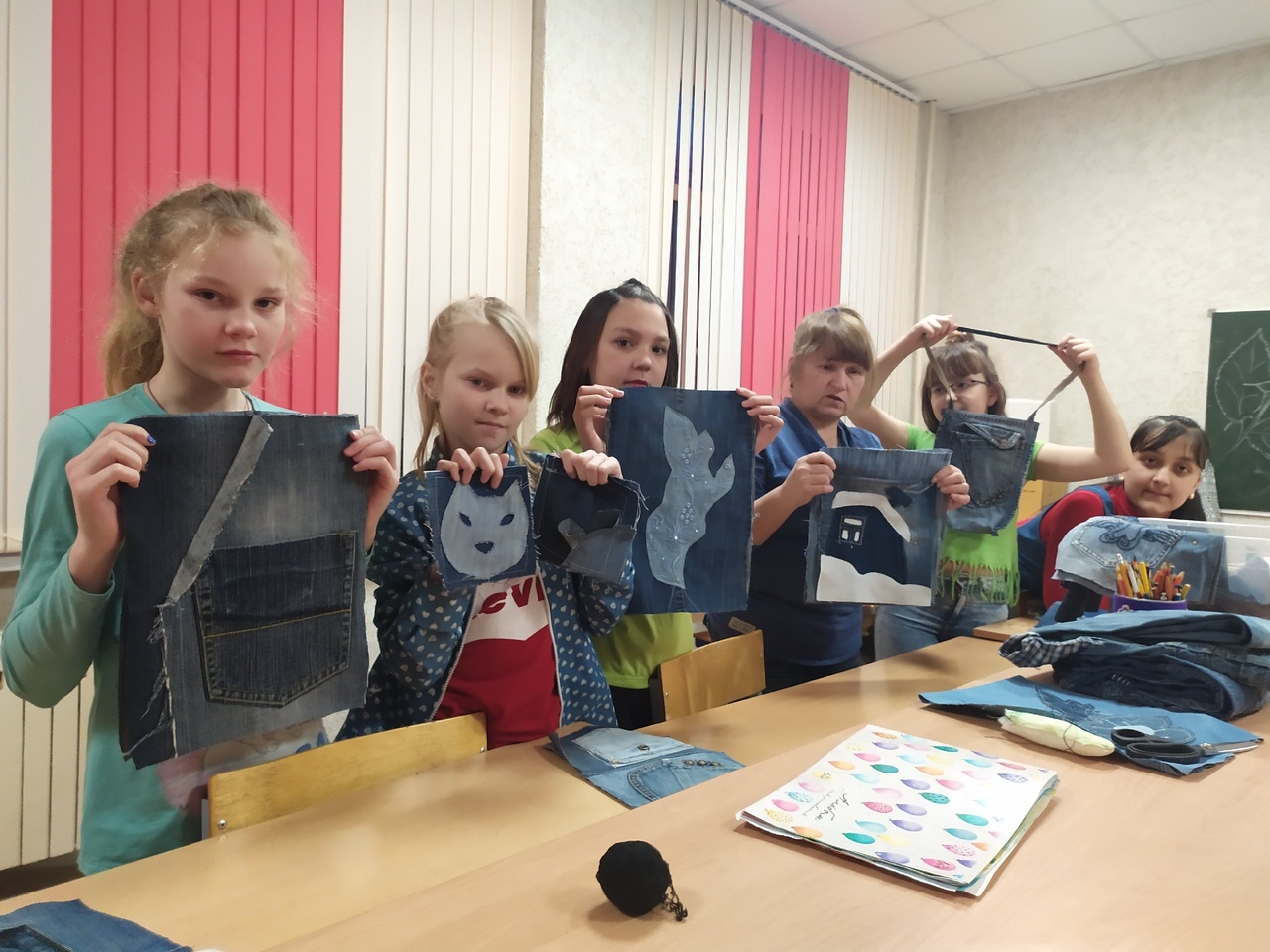 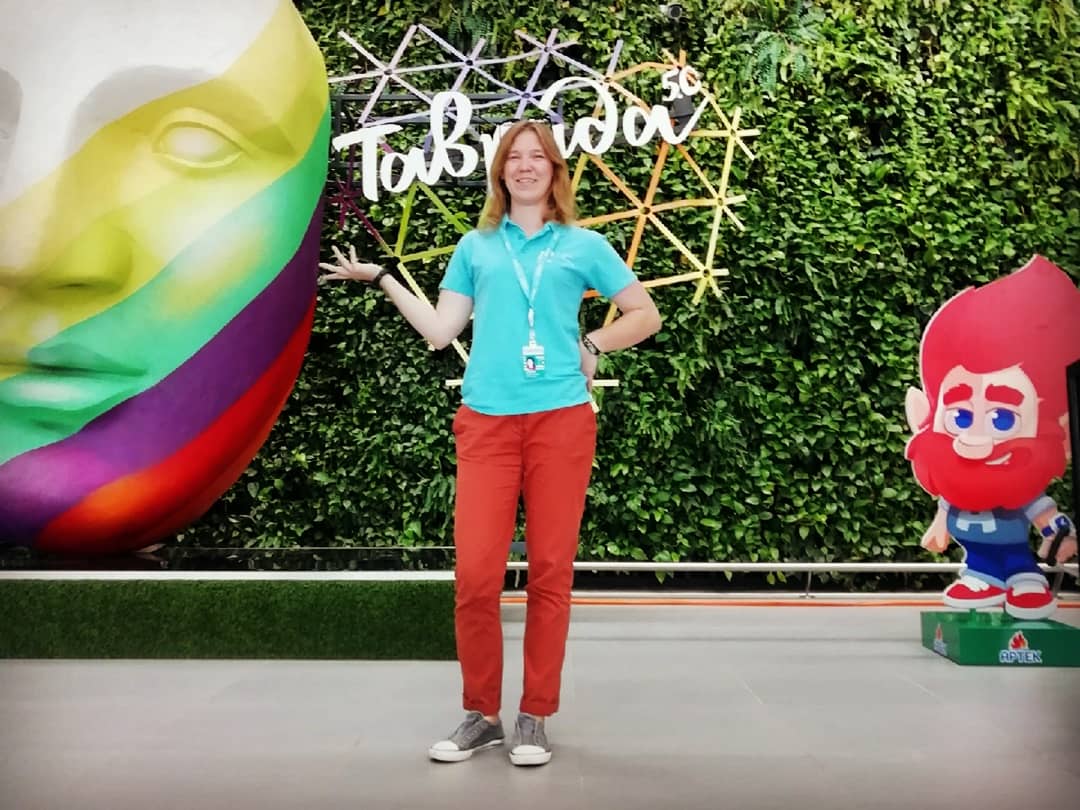 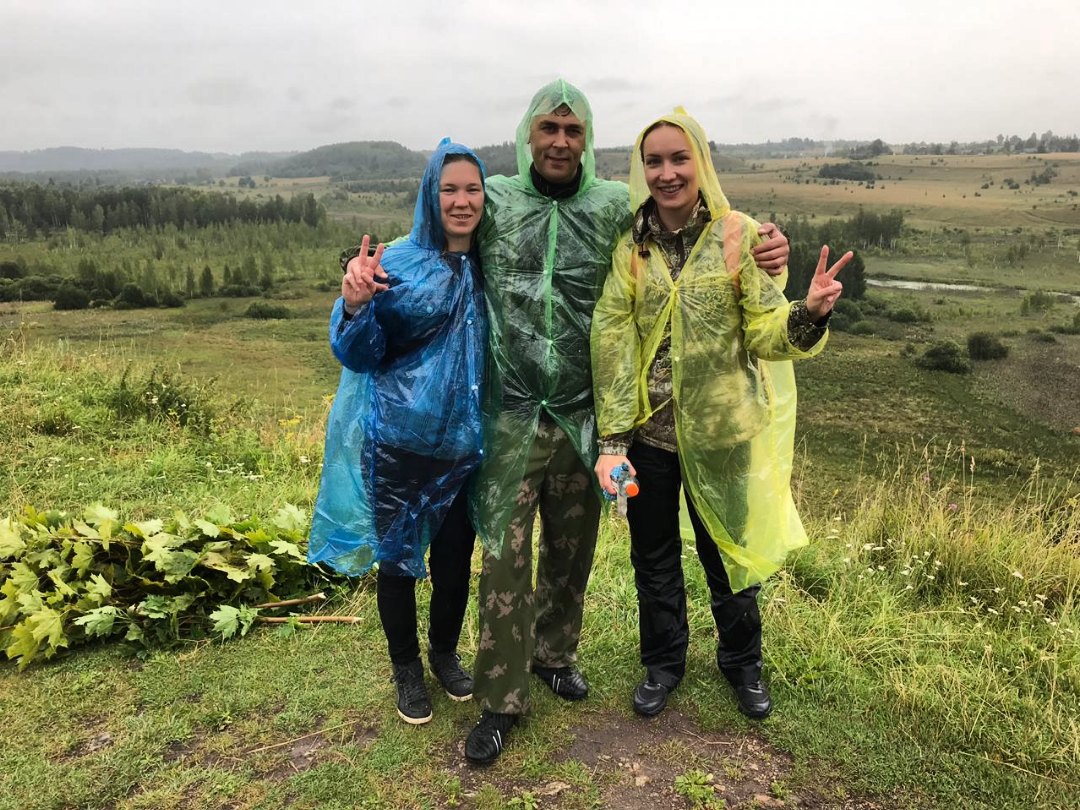 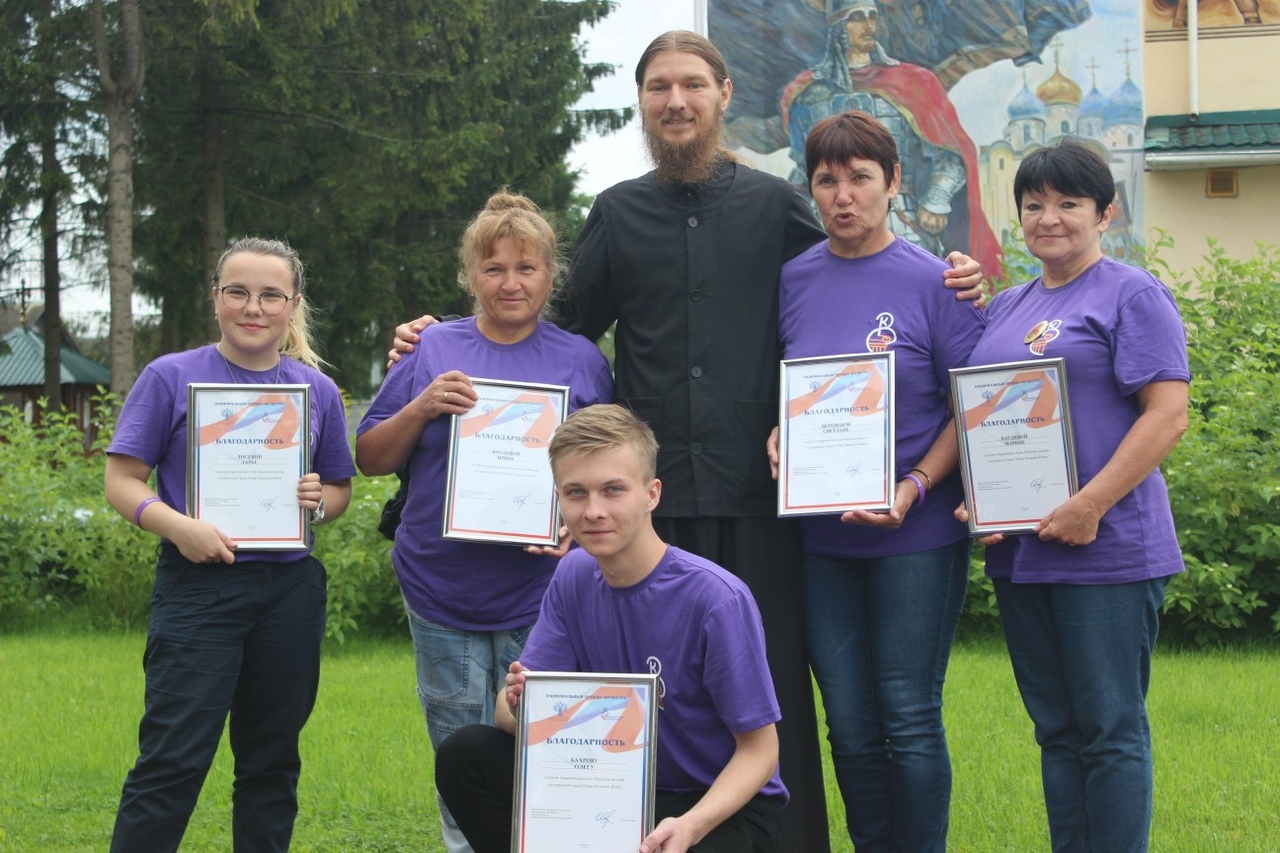 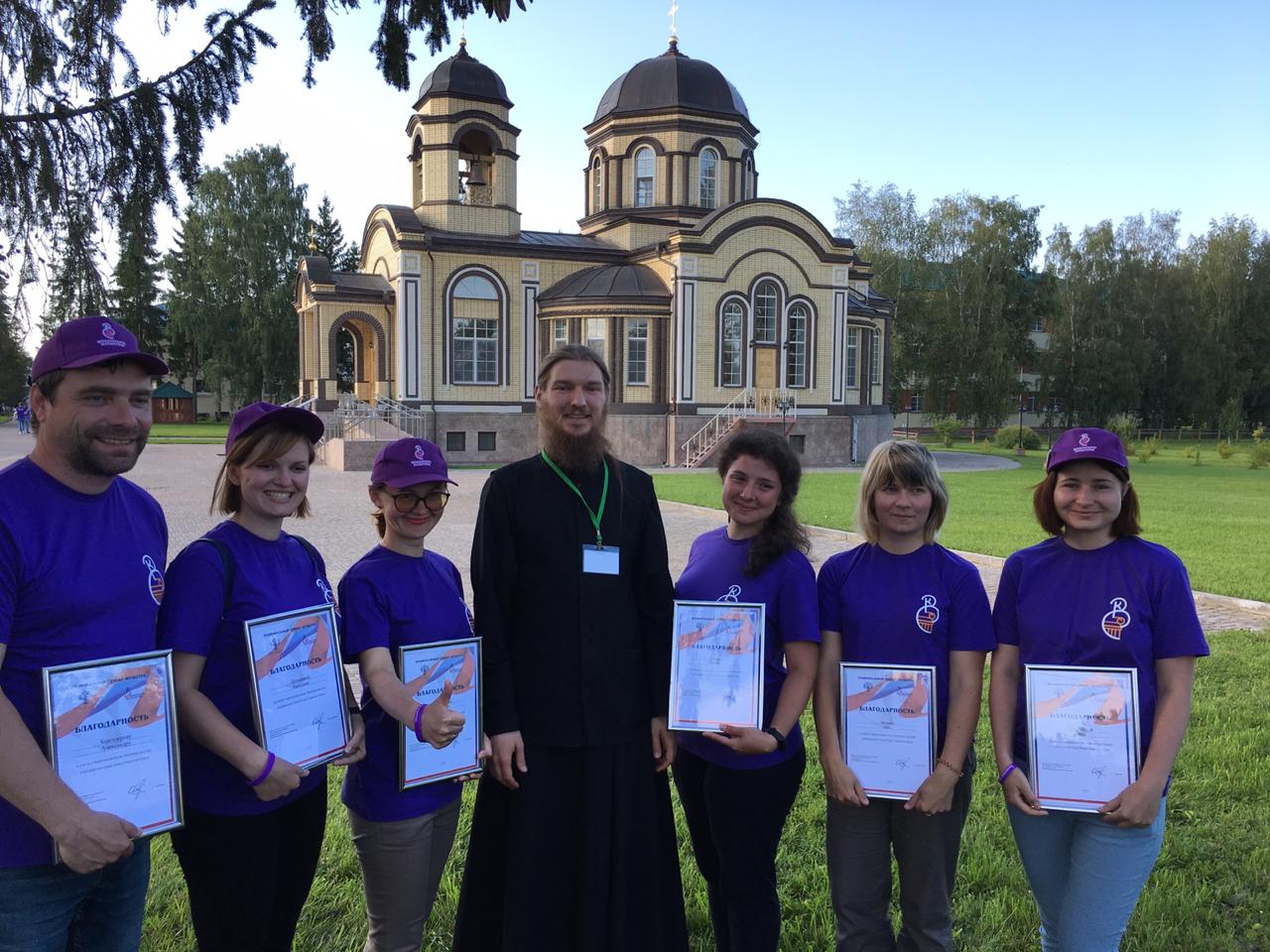 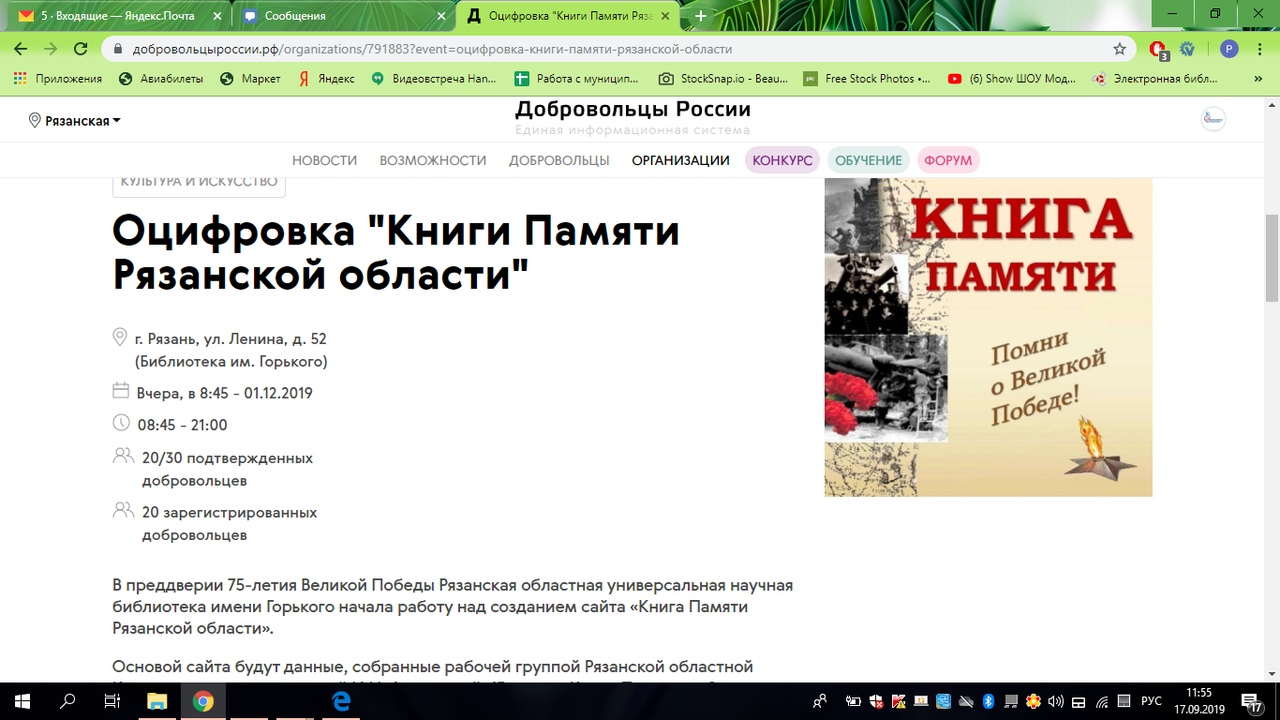 https://vk.com/vkultury62
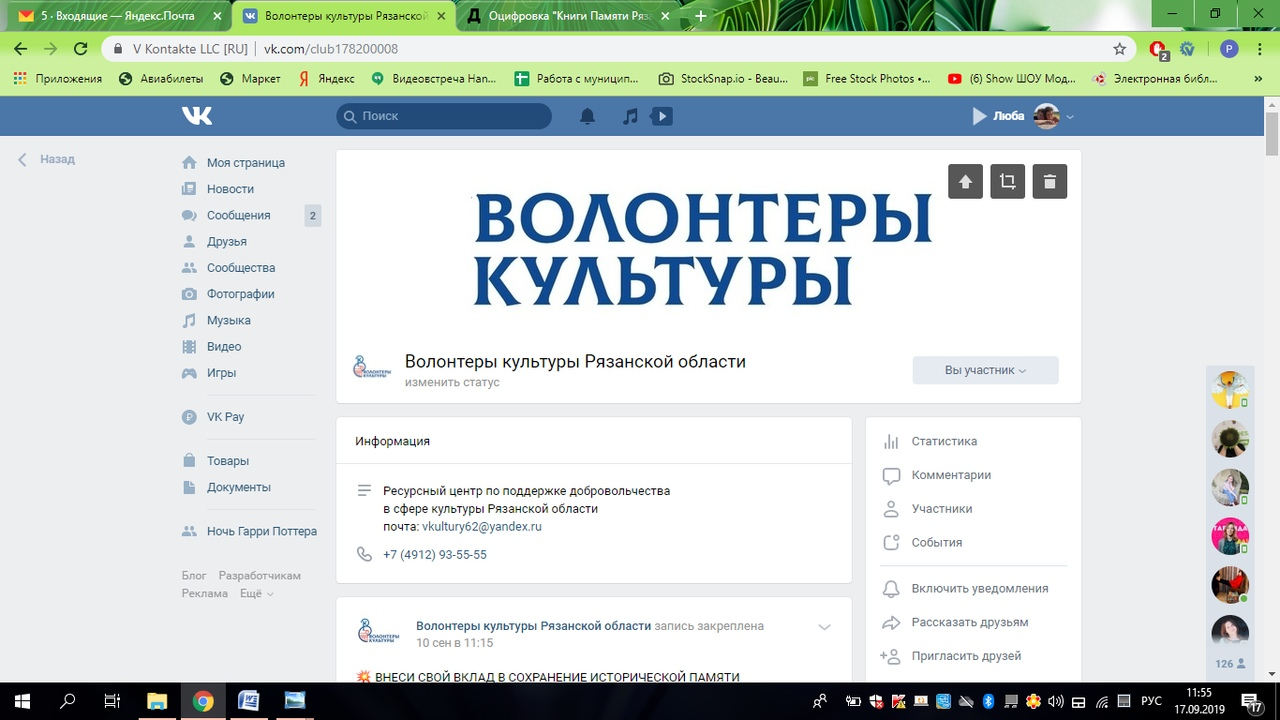 https://xn--90acesaqsbbbreoa5e3dp.xn--p1ai/organizations/791883/info
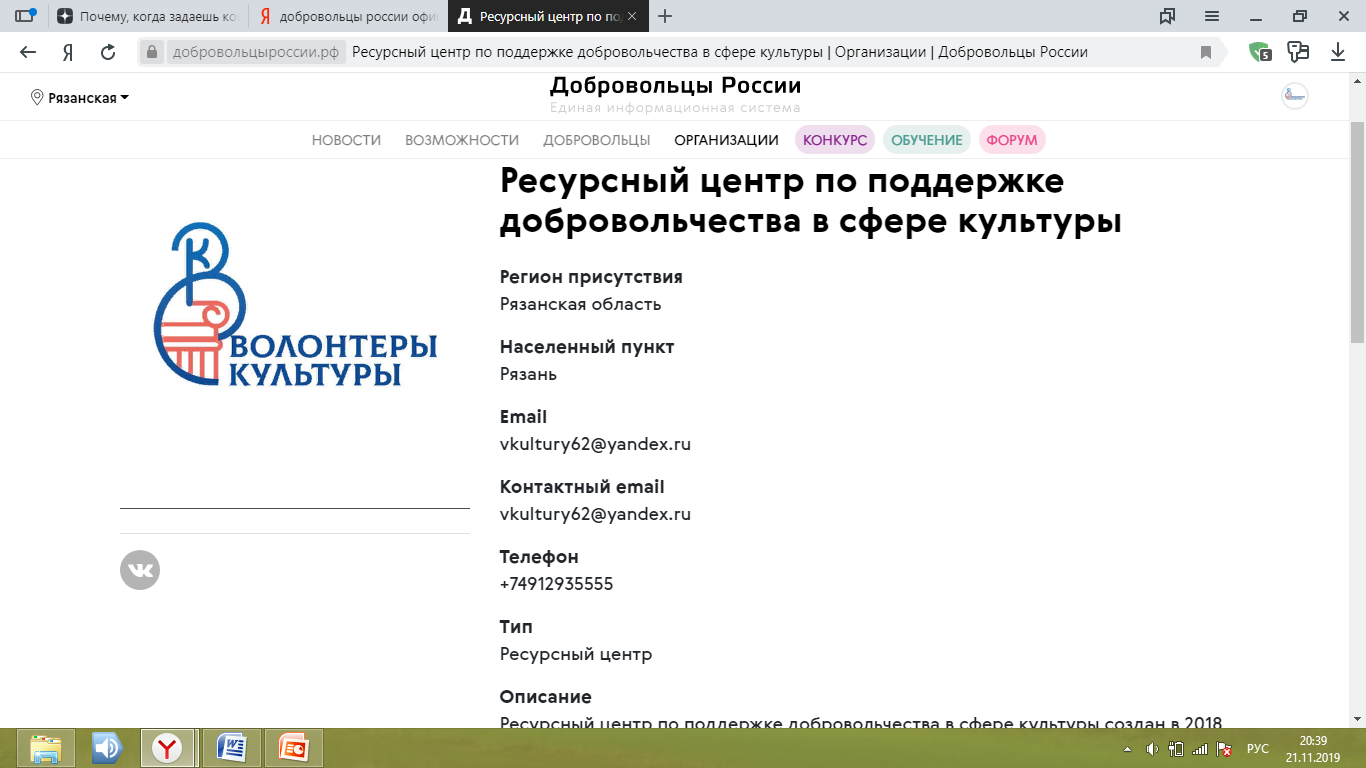 Контакты ресурсного центра
по поддержке добровольчества
в сфере культуры

Адрес: Ленина, д. 52

Телефон: 8 (4912) 93-55-55

Почта: vkultury62@yandex.ru

ВКонтакте: https://vk.com/vkultury62